D.I.S.A.R.M. Milestone 2
Debris In Space Autonomous Removal Mechanism

10/26/2020
[Speaker Notes: Lets get it]
Content
PROJECT INTRODUCTION
MOTIVATION AND SCOPE
SYSTEM ARCHITECTURE AND REQUIREMENTS
CONTROLS SYSTEM
NEXT STEPS
[Speaker Notes: Lets get it]
What is D.I.S.A.R.M.?
An autonomous,space debris grappling device that uses capacitor discharge stud welding as a form of attachment.
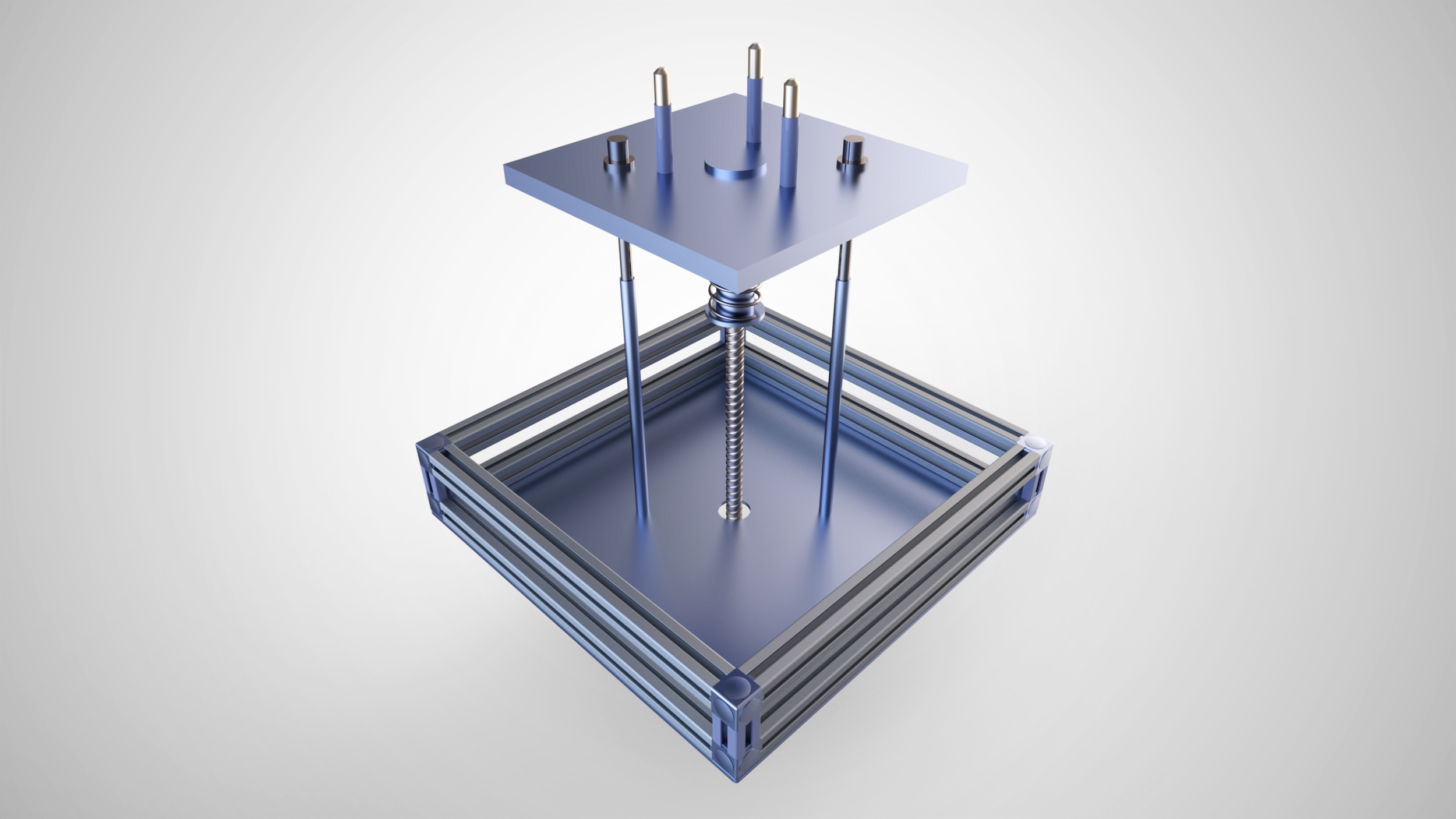 Model of the D.I.S.A.R.M. design.
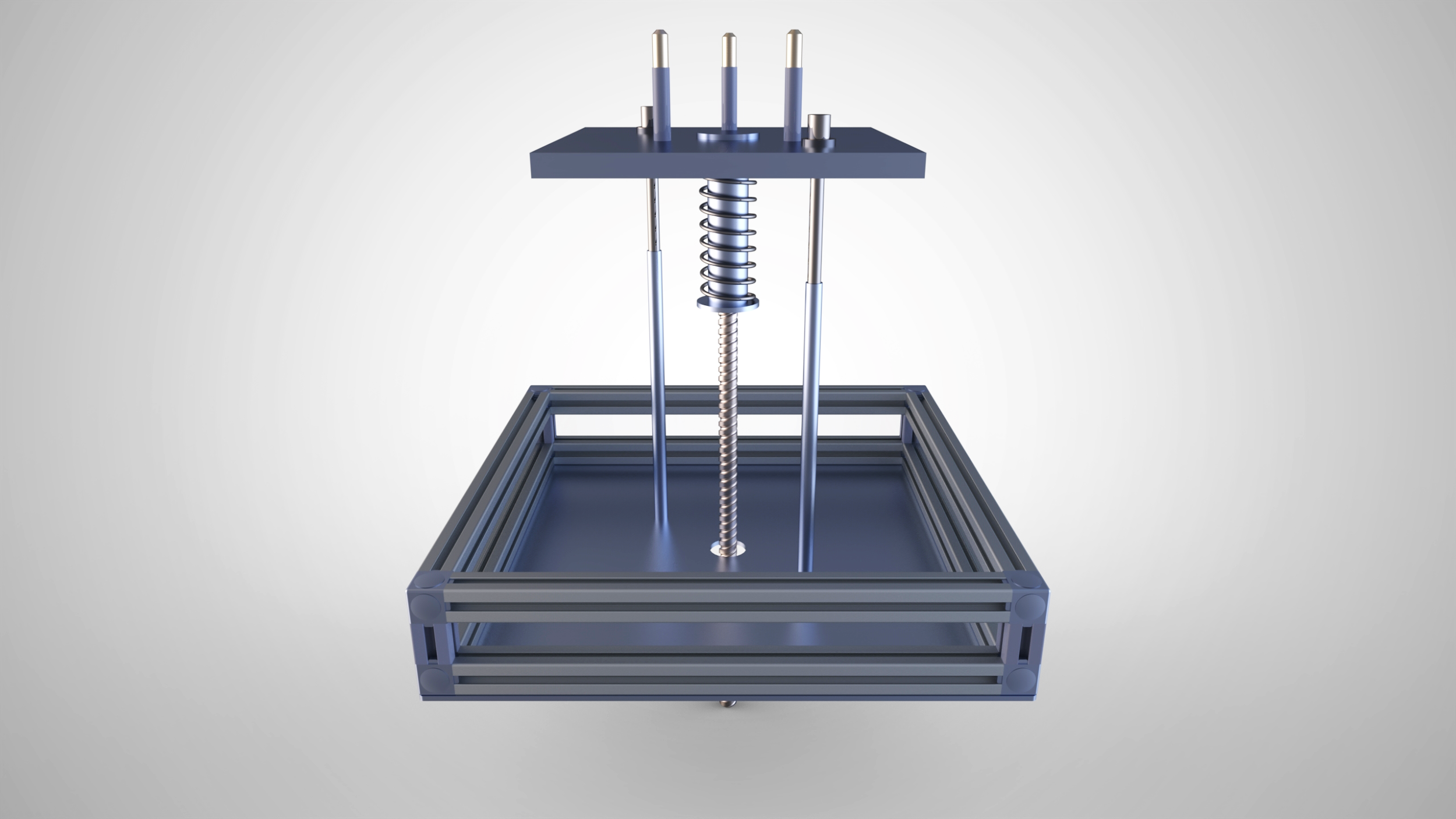 Welding Prongs
Upper Plate
Dampening spring
Outer Shaft
Guiding Rods
Electrical components housed in base
Driving Screw
Base
Labeled diagram of D.I.S.A.R.M.’s primary components.
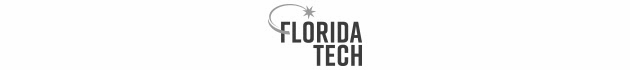 Motive Behind D.I.S.A.R.M.
19%
MISSION RELATED DEBRIS
17%
ROCKET BODIES
There has been a huge increase in space debris in LEO.
This accumulation of space debris poses a threat to current and  future space endeavors.
There is a need for an efficient and reliable grappling mechanism to be developed.
42%
FRAGMENTATION DEBRIS
22%
NON-FUNCTIONAL SPACECRAFT
*data sourced from NASA.
[Speaker Notes: Point 1]
System Architecture and Requirements
D.I.S.A.R.M Milestone 2
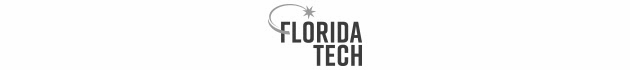 Grappling
Electronics
Controls
Structures
Debris Sensors
Materials Selection
Power Distribution
Attachment
Shielding
Onboard Computing
Control Logic
Welding Prongs
Power/Data Transfer to Parent Sat.
Impact Dampening
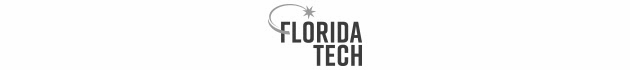 SYS-01 = Autonomous.
SYS-02 = Weld shall withstand net forces.
SYS-03 = Weld the selected material to its melting point.
SYS-04 = Weld in under ten seconds.
SYS-05 = Withstand the conditions of space.
SYS-06 = Do not generate more debris.
SYS-07 = Compensate for the impact with the debris.
SYS-08 = Power and data transfer interface for the chaser satellite.
System Requirements
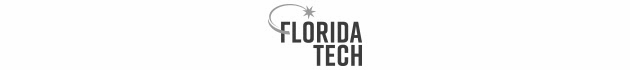 [Speaker Notes: Def need to consolidate this text]
Control System
D.I.S.A.R.M Milestone 2
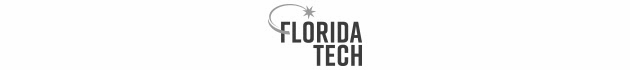 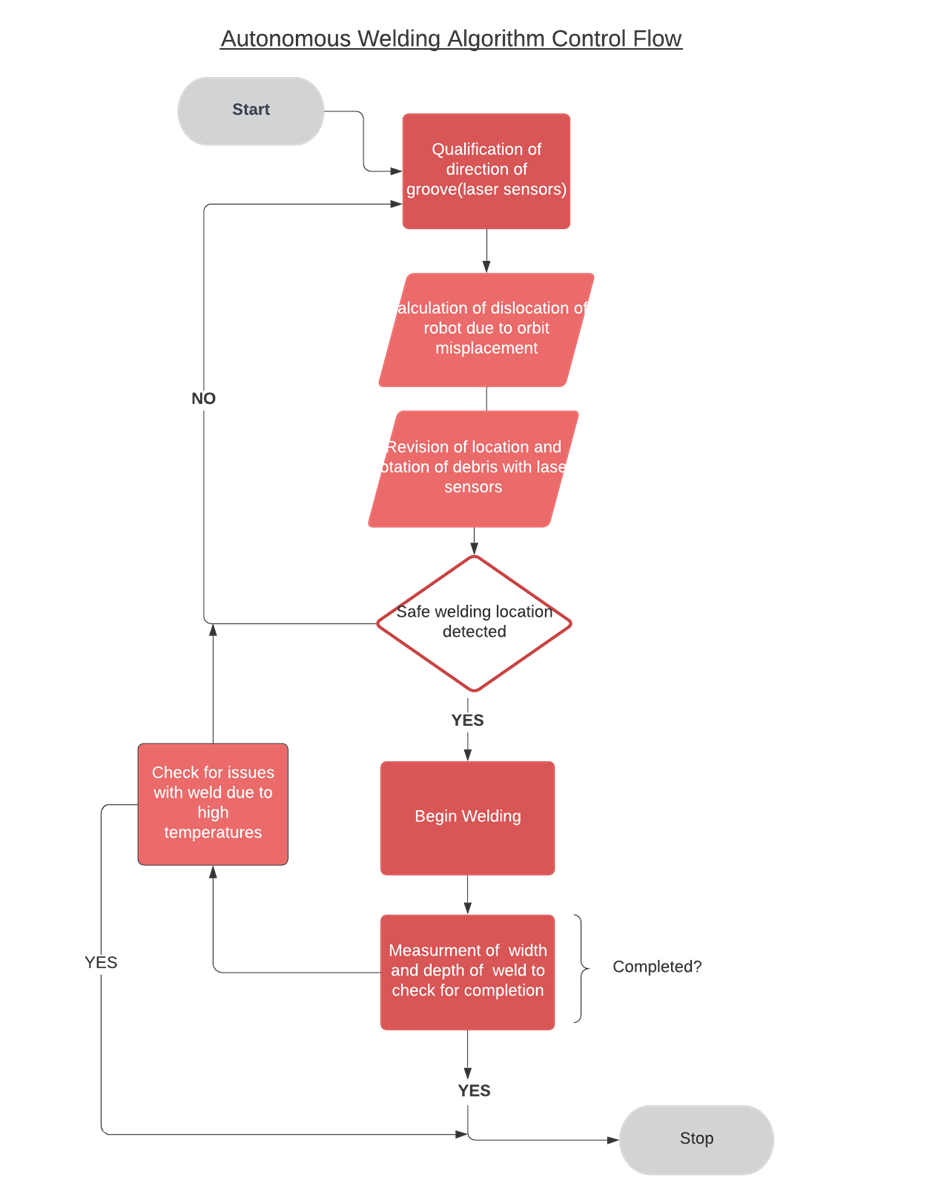 Possible Distance Detection Sensor (GP2Y0A710K0F)
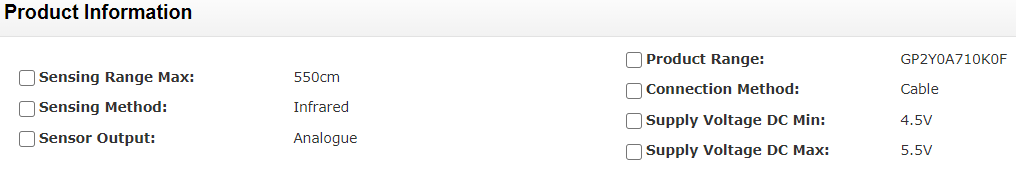 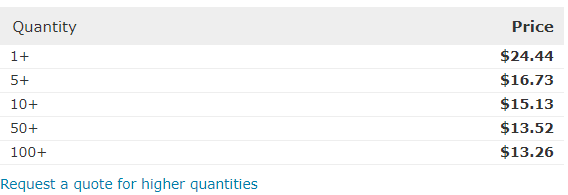 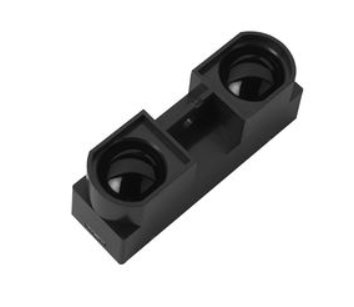 Simulation of Control System
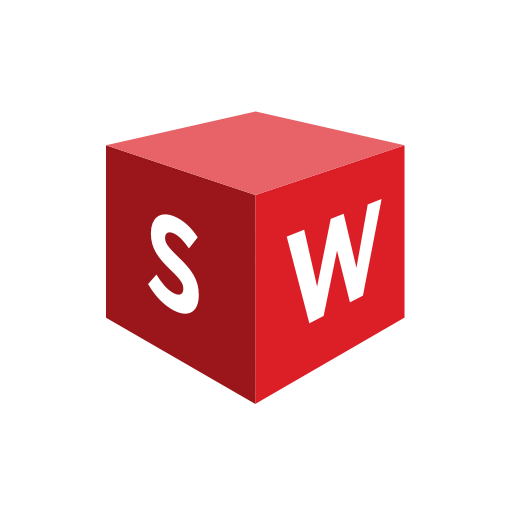 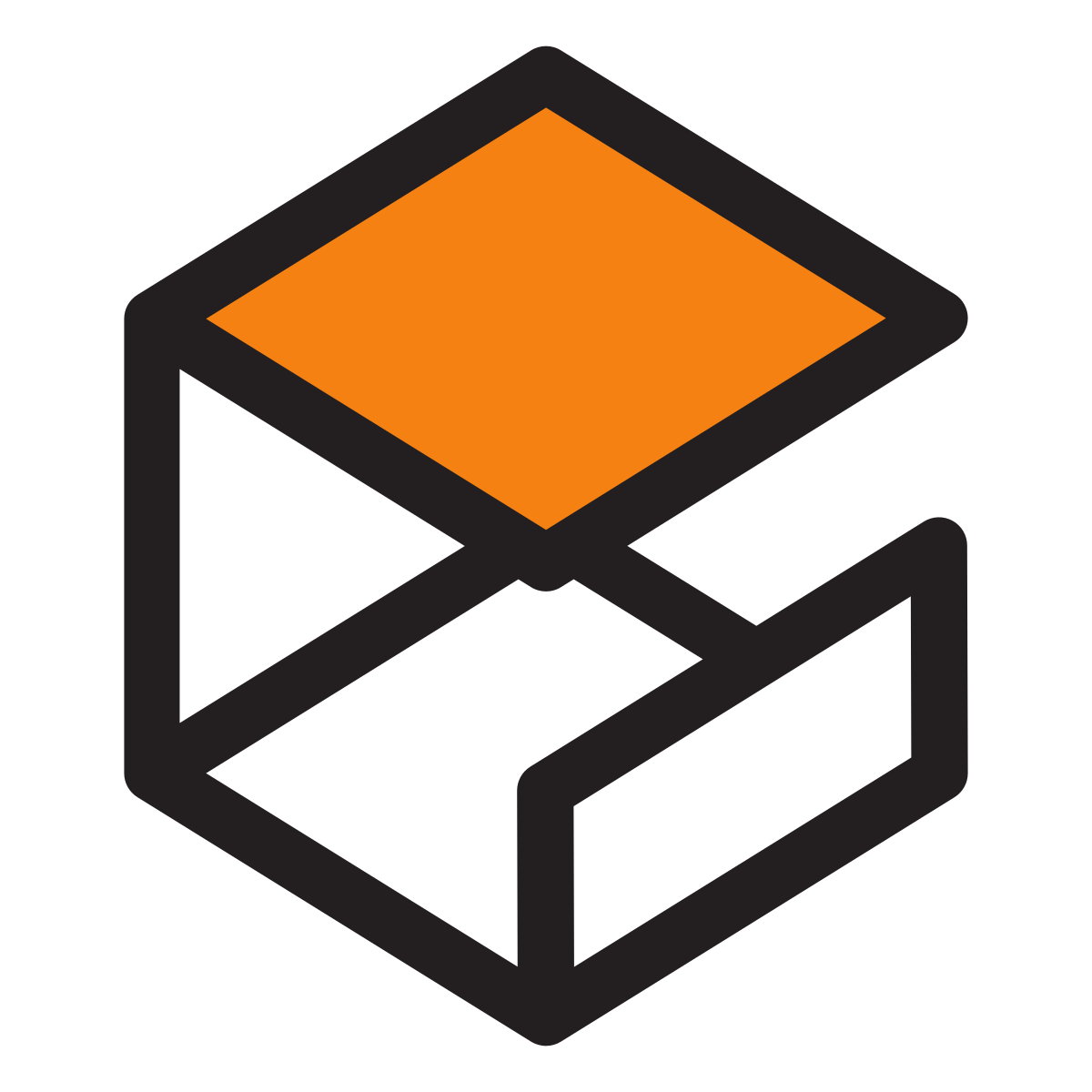 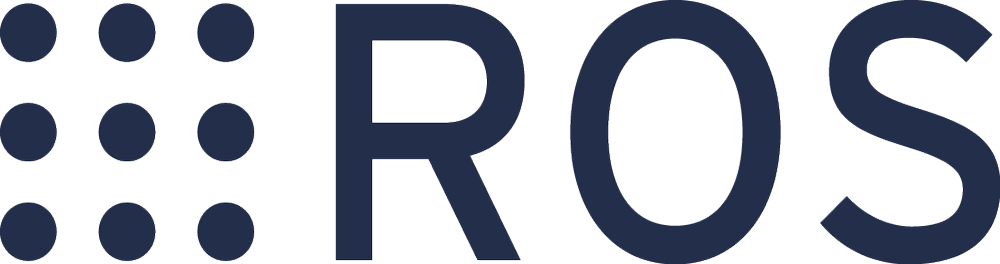 Space Debris Models (CubeSats)
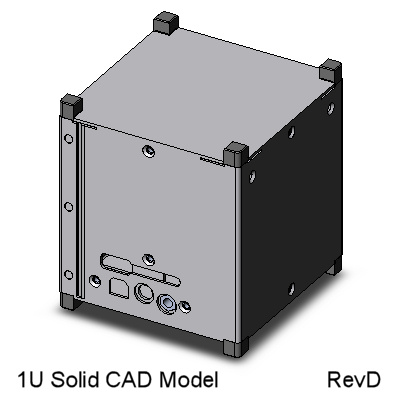 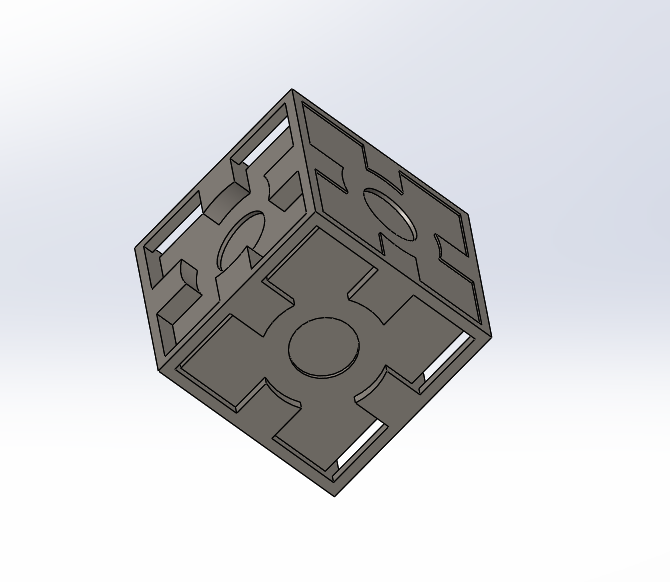 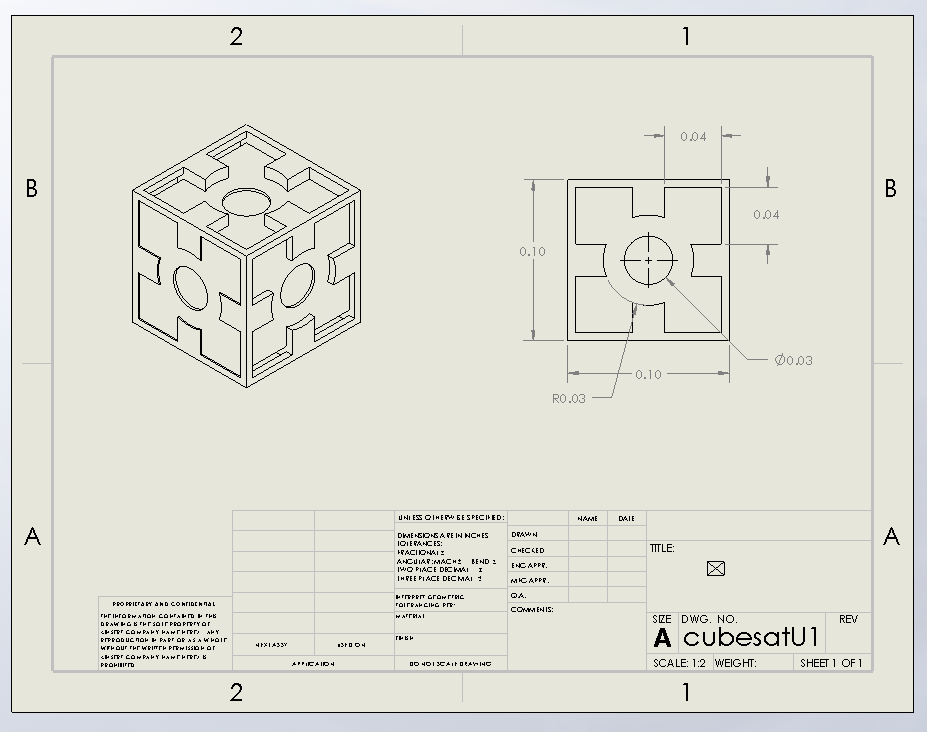 Current Gazebo Simulation Progress
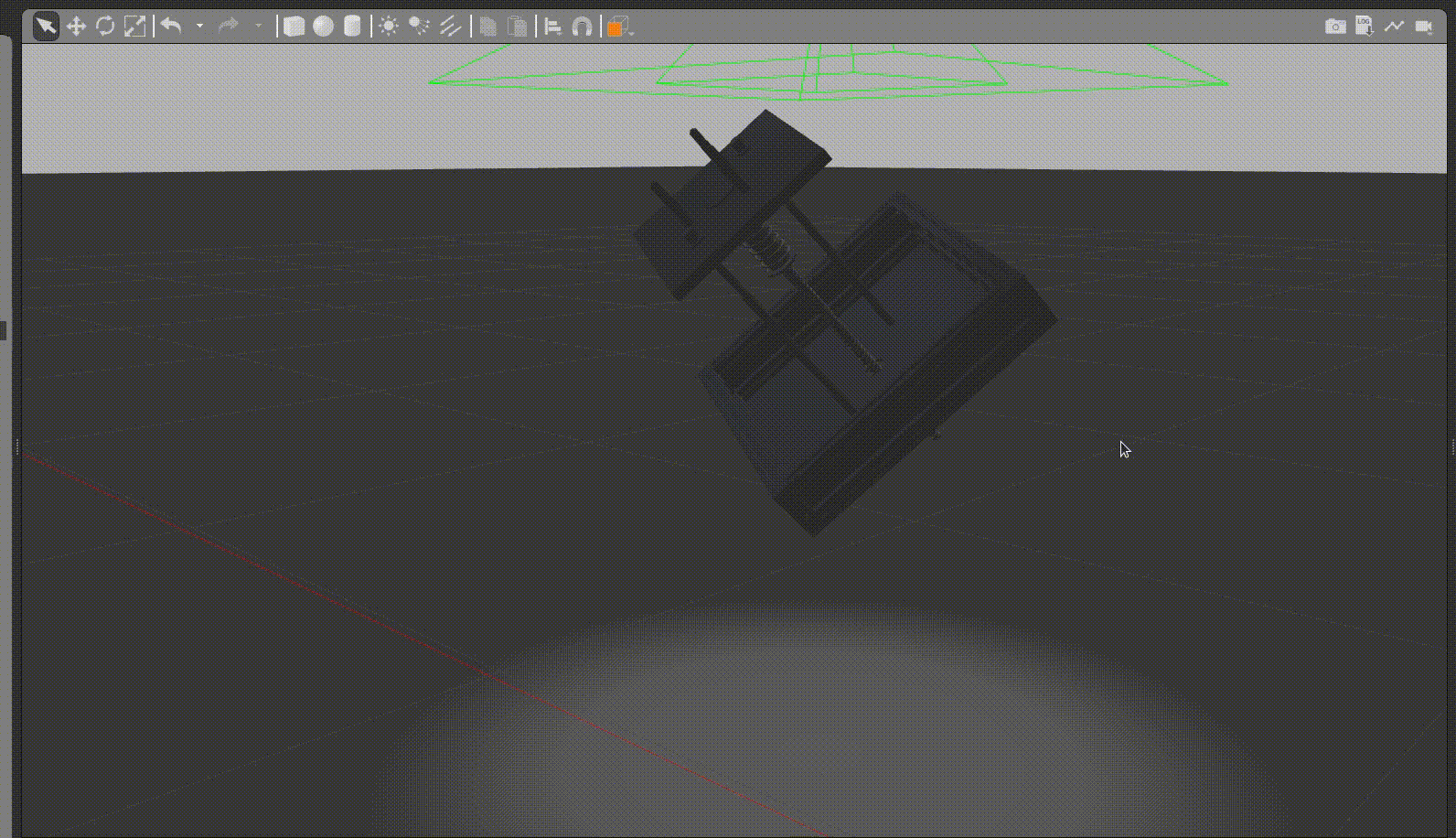 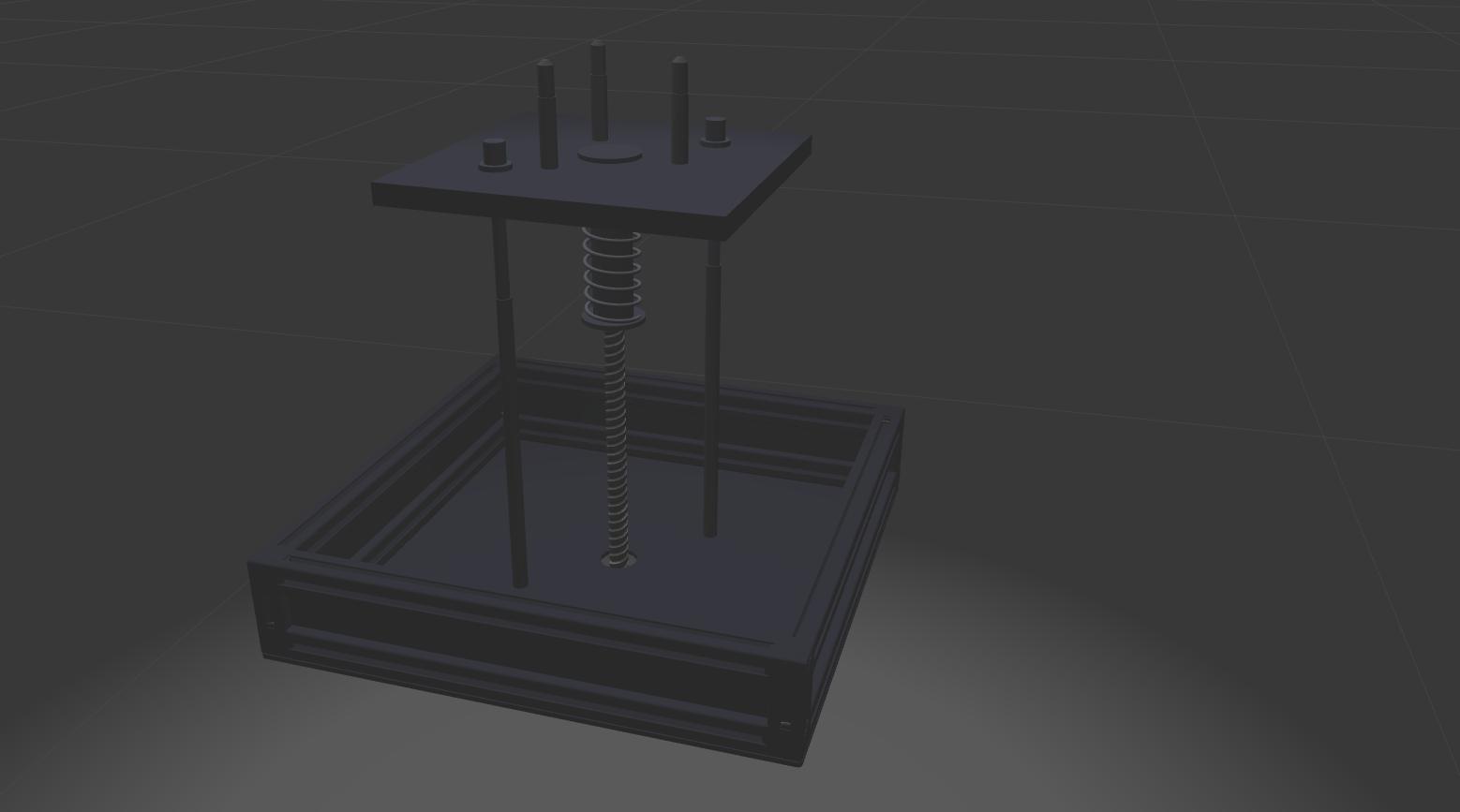 Next Steps
Continue development of algorithm pseudocode

Implement pseudocode on Gazebo models

Simulate welding on Space Debris Model test cases
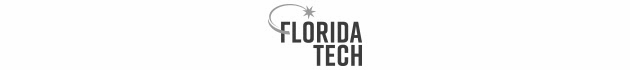 THANK YOU!
Michael Leard, Engineer
mleard2017@my.fit.edu
Ali Lebbar, Engineer
alebbar2016@my.fit.edu
Davey Renoid, Engineer
drenoid2016@my.fit.edu
Matthew Intriago, Computer Science
mintriago2017@my.fit.edu
Vincent Panichelli, Engineer
vpanichelli2017@my.fit.edu
Daniel Soto, Engineer
dsotoperezco2017@my.fit.edu
Nouraldean El-Chariti, Engineer
nelchariti2017@my.fit.edu
Kyle Watkins, Project Manager
watkinsk2017@my.fit.edu
Luca Rizza, Systems Engineer
lrizza2017@my.fit.edu
Laura Guziczek, Engineer
lguziczek2018@my.fit.edu